Frågor om vitt snus och e-cigaretter (vape)
Fundera vidare på det du hört i filmen/filmerna.
 
På bilden ”Länkar att leta information i” hittar du information på sidor som faktagranskas. 
Du kan också söka fritt på sökord som t.ex. – snus, e-cigarett, vitt snus, nikotin, vejpa


Är det skillnad på svaren beroende på vart du hittar dem (källan) och vad beror det på i så fall?
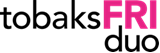 Nikotin (som kommer från tobaksplantan eller tillverkas syntetiskt)
Är nikotin farligt? 

Vad gör nikotin i kroppen 

Vad gör nikotin med sinnet?

Nikotin är farligt för djur och natur. På vilket sätt?
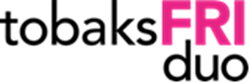 Engångs vape (E-cigaretter)
I engångs vape finns bland annat ett engångsbatteri, nikotinrester, och plast. Vad händer om de hamnar i naturen?

En engångs vape innehåller ungefär samma nikotinhalt som          två paket cigaretter. Skulle du röka två paket cigaretter på en dag? På två dagar? 

Vad innehåller röken från engångs vape och e-cigaretter?
Vanligt portionssnus och vitt snus
Vad är skillnaderna mellan brunt och vitt snus?
 
Ser du/ni reklam för snus på tv, filmer, sociala medier, influencers?

Presenteras de på olika sätt?

Vem tycker ni att de riktar sig till?
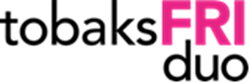 Ingenting är så farligt för hälsan som rökning
Går det då att rättvist jämföra snus och rökning?

Är snusning bättre eller är det bara mindre dåligt?

Är du beredd att sätta din hälsa på spel?


Överkurs:
Vad säger forskning?
Linnea Hedman https://www.youtube.com/watch?v=vpq_gBfyG7c&t=1377s
Louise Adermark  https://www.youtube.com/watch?v=XD7I4My9AOY&t=549s
Magnus Lundbäck https://www.youtube.com/watch?v=vpq_gBfyG7c&t=1377s
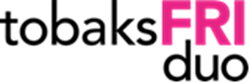 Länkar att leta information i
https://www.can.se/fakta/tobak/
https://www.umo.se/tobak-alkohol-droger/snusning/
https://nonsmoking.se/wp-content/uploads/2022/03/infoblad-om-nikotin.pdf
https://tobaksfakta.se/kategori/om-tobaksprodukter/
https://tobaksfakta.se/faktamaterial/
https://nonsmoking.se/fakta-och-forskning/tobaksprodukter/
För den som vill sluta så finns det hjälp att få det här är några exempel:
https://www.umo.se/tobak-alkohol-droger/snusning/att-sluta-snusa/
https://www.slutarokalinjen.se/
https://www.1177.se/Vasterbotten/liv--halsa/tobak-och-alkohol/hjalp-att-sluta-snusa/
https://assets.v3.snowfirehub.com/files/120776/450_sluta-bladet-unga-print.pdf
https://www.psykologermottobak.org/vad-vill-du-g%C3%B6ra/material/pmt-material